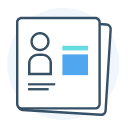 Modello personas
Come raccontare i profili degli utenti-tipo del servizio pubblico digitale
https://designers.italia.it/kit/esperienza-utente/
Licenza CC BY-SA 4.0
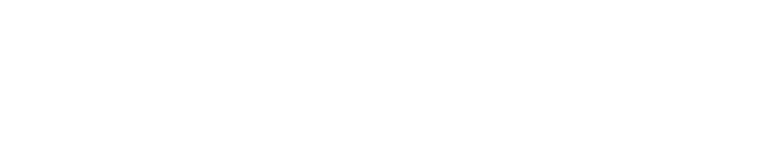 Istruzioni
SUGGERIMENTO: prima fatti un’idea di quanti e quali sono gli utenti-tipo (slide 3).
Descrivi le diverse tipologie di utenti del servizio pubblico:
01
02
03
04
Identifica gruppi di utenti con caratteristiche simili, definisci un personaggio utile a raccontare la prospettiva di ciascun gruppo.
Assegna un ritratto, età e un nome ad ogni personaggio; indica il suo ruolo e/o un aggettivo che faccia immediatamente capire la sua attitudine. 
Aggiungi infine una citazione riferita alla tipologia e/o ambito di servizio.
Rifletti sul suo profilo: delinea la sua situazione e stile di vita, descrivi le sue attività principali nel corso di una giornata, la dimestichezza con il digitale e conoscenza del servizio in questione o di altri simili.
Concentrati sull’utilizzo del servizio: determina cosa lo/la spingerebbe ad utilizzarlo, quali vantaggi vuole ottenere. 
Cerca di immaginare le sue esigenze e potenziali difficoltà nel raggiungimento degli obiettivi.
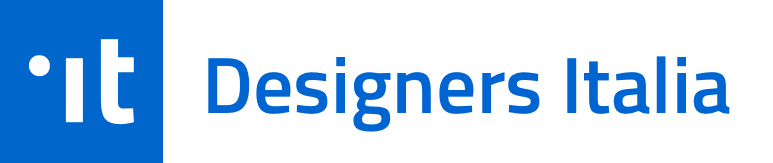 Ripeti lo stesso processo per ogni profilo di utenti.
Riepilogo personas
Gli utenti-tipo del servizio pubblico
[Quali sono i macro-gruppi rappresentativi del bacino di utenza?]
1
2
3
4
Nome
Ruolo ed attitudine
Nome
Ruolo ed attitudine
Nome
Ruolo ed attitudine
Nome
Ruolo ed attitudine
Copia la slide per includere tutte le personas identificate
PERSONA N. 0
PROFILO
USO DEL SERVIZIO
Nome
BACKGROUND
COMPORTAMENTI
Ruolo e/o attitudine
[Qual è la sua situazione e stile di vita]
[Come utilizza il servizio]
Fascia d’età
NECESSITÀ
DIFFICOLTÀ
CULTURA DIGITALE
[Quali sono le sue esigenze]
[Quali ostacoli affronta]
[Livello di dimestichezza con il digitale]
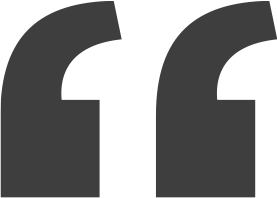 [Cosa pensa di questo tipo di servizio]

Lorem ipsum
CONOSCENZA DELL’AMBITO
[Familiarità con la tipologia di servizio]
FREQUENZA D’USO
[Quanto spesso usa il servizio]
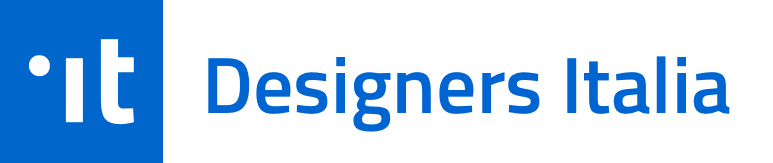 PERSONA N. 2
ESEMPIO
PROFILO
USO DEL SERVIZIO
Daniela
BACKGROUND
COMPORTAMENTI
Imprenditrice determinata
Lavoratrice e mamma, si barcamena tra i mille impegni della giornata. La tecnologia è un alleato fondamentale che la aiuta ad organizzarsi a lavoro, a velocizzare le faccende domestiche e gestire le questioni burocratiche per il suo lavoro e per la sua famiglia.
Si rivolge al comune per molteplici servizi, sia per la gestione familiare e della casa, che lavorativa. Perciò cerca tutte le informazioni che le servono sul sito del Comune, cerca di agire per quanto possibile autonomamente attraverso i canali digitali e recandosi allo sportello solo quando strettamente necessario.
35–45 anni
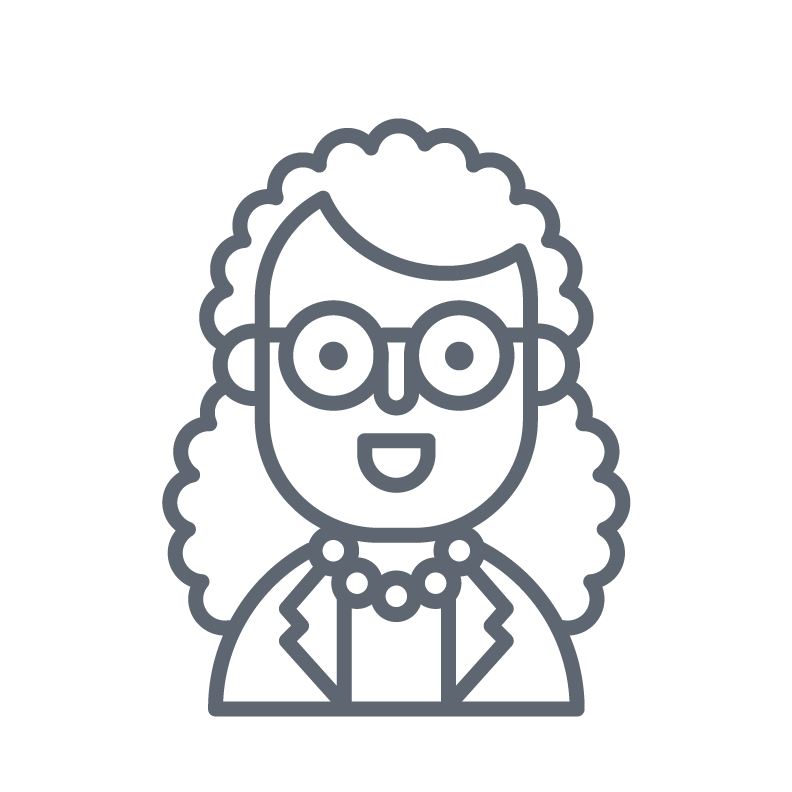 NECESSITÀ
DIFFICOLTÀ
CULTURA DIGITALE
Svolgere le pratiche in breve tempo
Richiedere documenti in formato digitale
Ricevere avvisi per le iniziative di cui potrebbe beneficiare
Evitare di recarsi di persona allo sportello
Informazioni poco chiare sugli iter burocratici da seguire
Poca integrazione con gli strumenti che ha a disposizione
Impossibilità di svolgere tutto interamente da remoto e in digitale
[Livello di dimestichezza con il digitale]
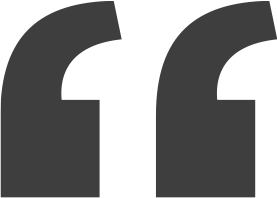 È compito della PA rendere noi cittadini autonomi nell’utilizzare i servizi pubblici comunali.
CONOSCENZA DELL’AMBITO
[Familiarità con la tipologia di servizio]
FREQUENZA D’USO
[Quanto spesso usa il servizio]
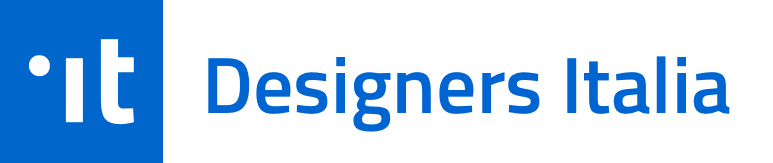 Utilizza queste icone come ti sono più utili e integra laddove necessario
Persone e ruoli
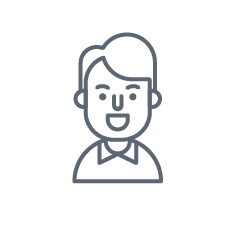 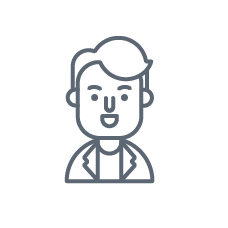 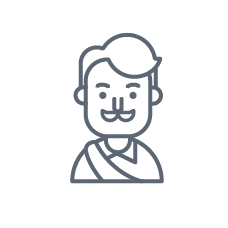 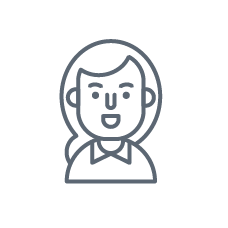 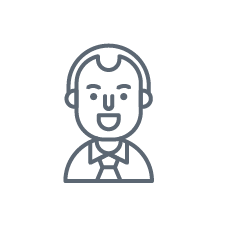 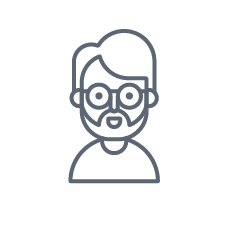 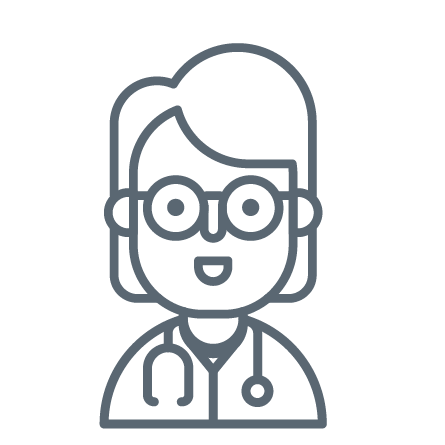 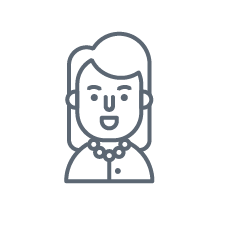 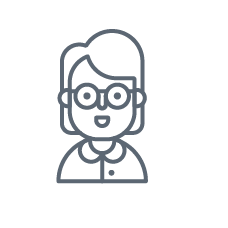 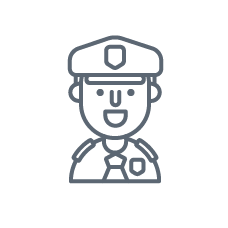 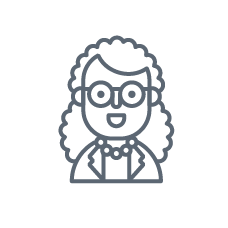 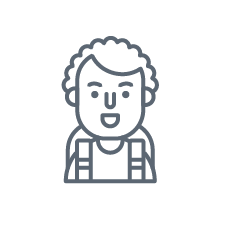 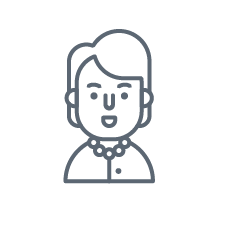 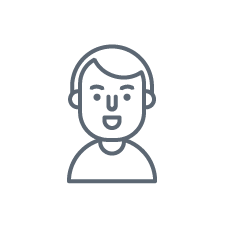 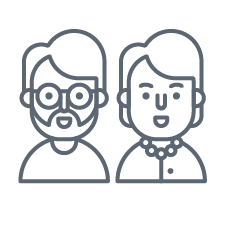 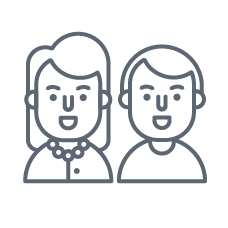 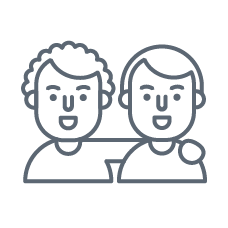 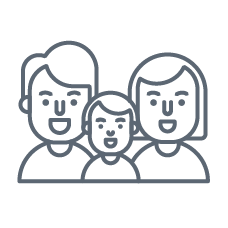 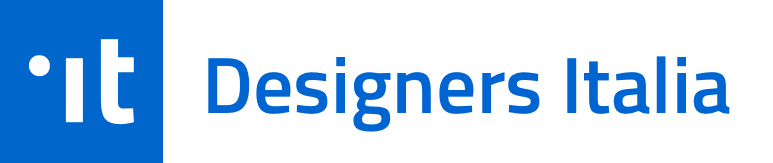 Quest'opera, realizzata per il progetto Designers Italia, è distribuita con Licenza Creative Commons Attribuzione - Condividi allo stesso modo 4.0 Internazionale. Copyright (c) 2021 Presidenza del Consiglio dei Ministri - Dipartimento per la trasformazione digitale. Per rispettare i termini della licenza lascia questo testo/questa slide nella tua versione.
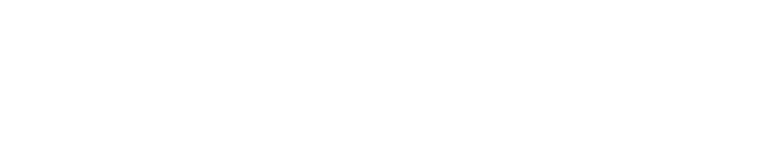